Engineering Society through Social Spaces
Roman Concrete- Mary Ann Eaverly,Classics
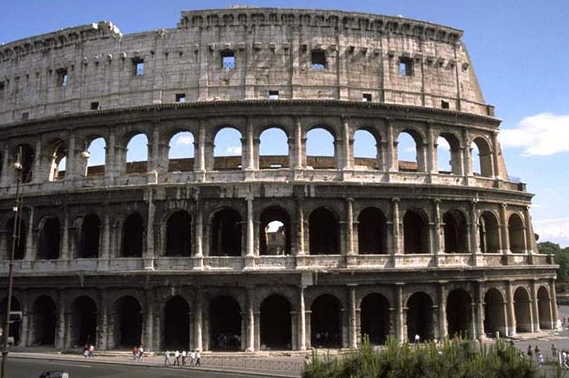 The impact of materials varies depending upon the socio-cultural context.
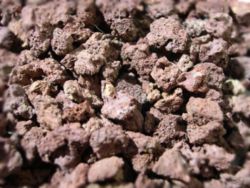 pozzolana
Opus caementicum
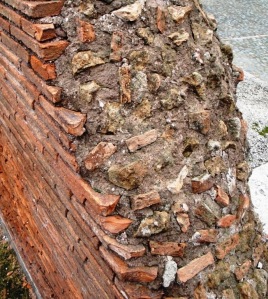 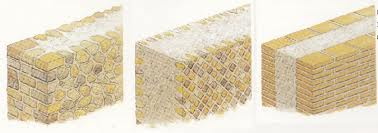 Pantheon Rome, 2nd c. AD
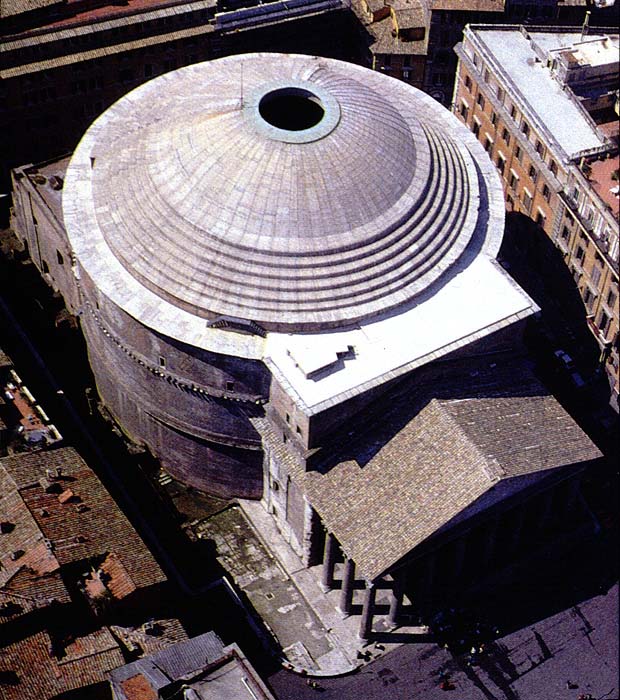 Roman Concrete Revolution—interior space
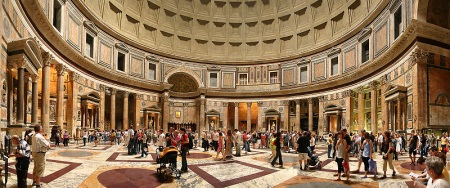 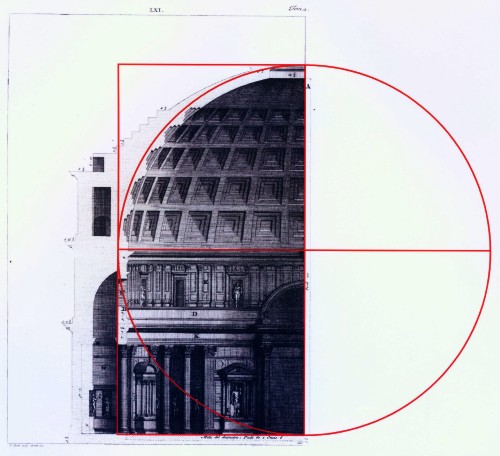 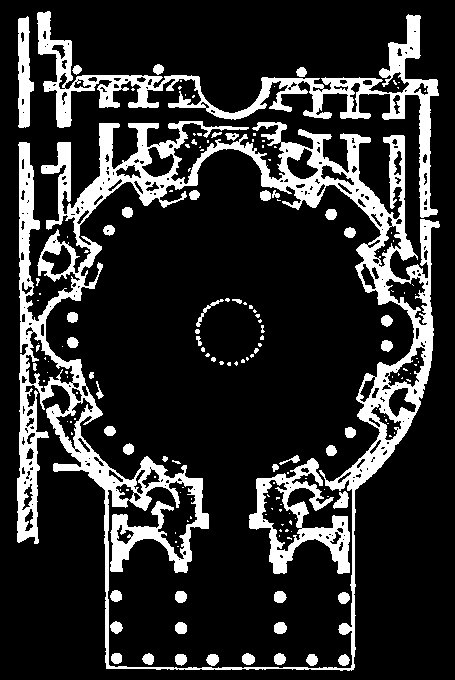 Parthenon, Athens,  5th c .BC
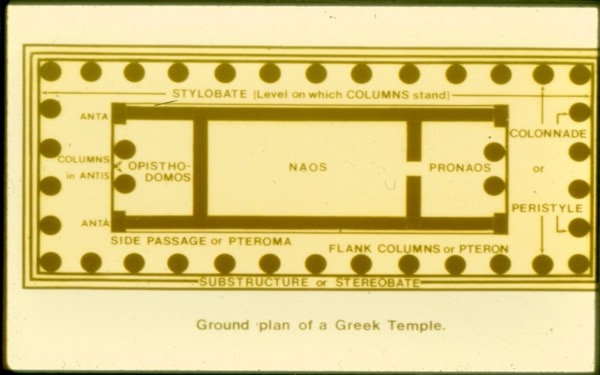 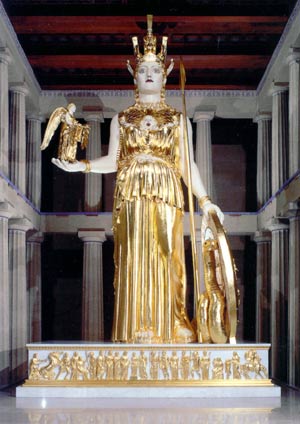 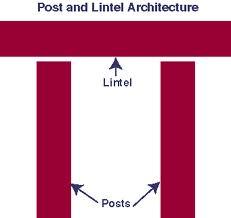 Pantheon Rome, 2nd c. AD
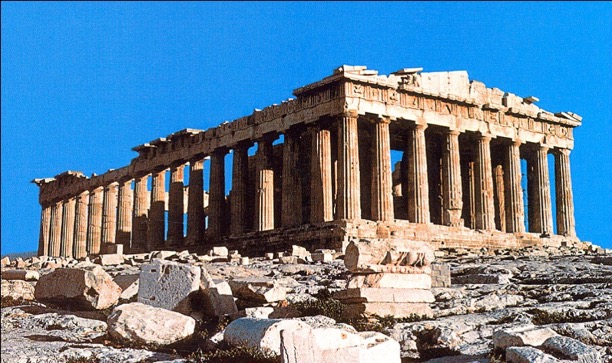 Colosseum (Flavian Amphitheater) Rome, First c. AD
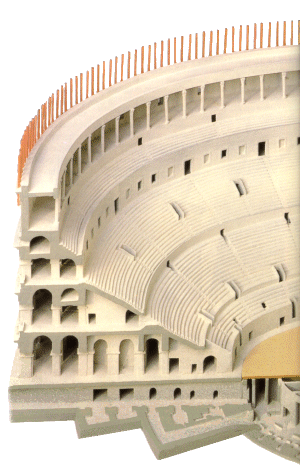 Amphitheater
Greek Theater at Pergamon
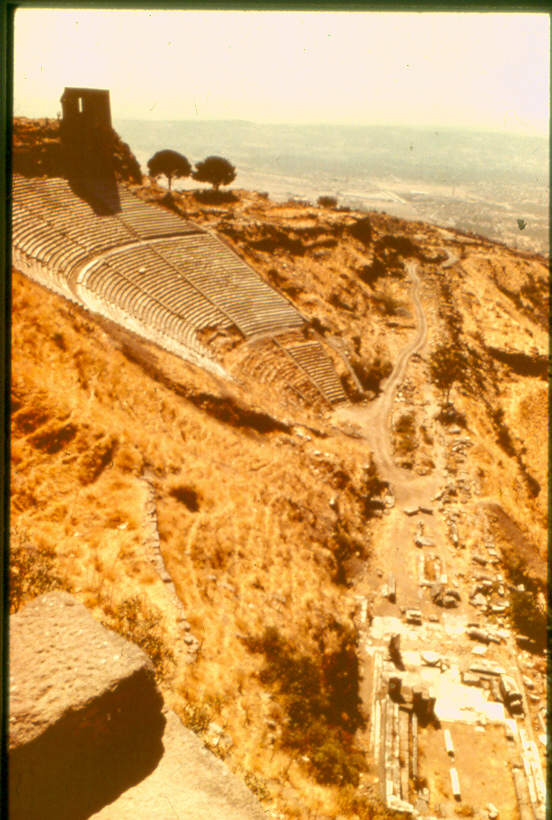 Doric, Ionic, Corinthian columns
Gladiatorial games
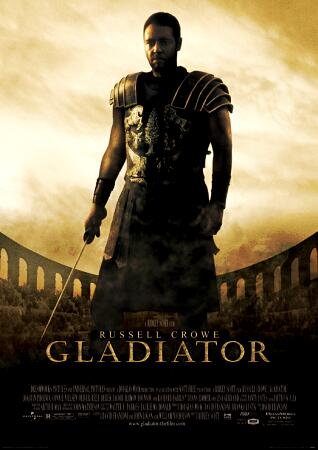 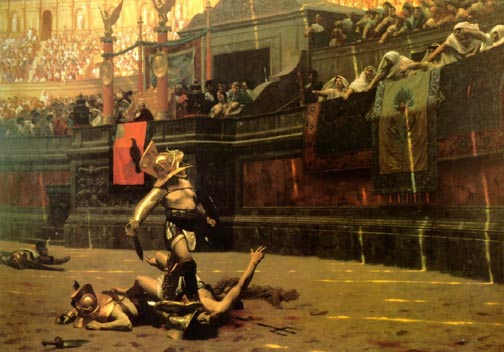 Substructures
Class Structure
FREEBORN       or       NON-FREEBORN

Freeborn= Patricians (upper-Class) and Plebeians (regular people)

Non-Freeborn= Slaves and Freedpersons
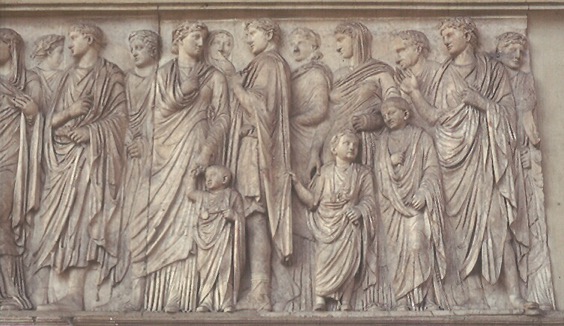 Reinforcing social order
Water for Concrete—Aqueducts
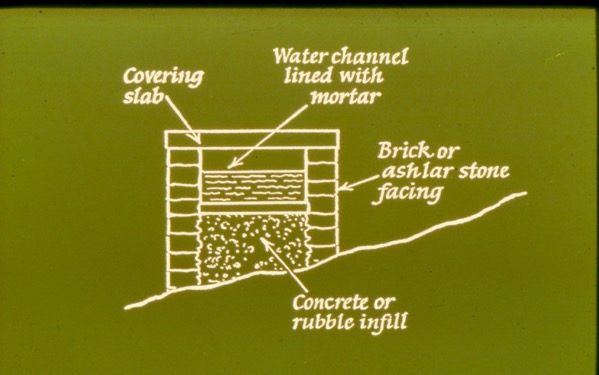 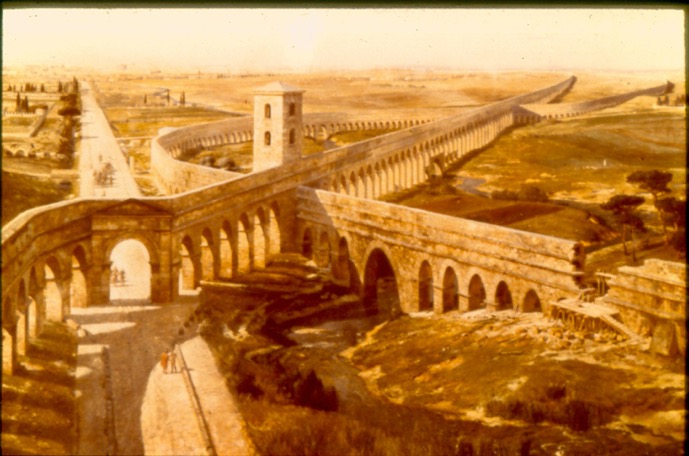 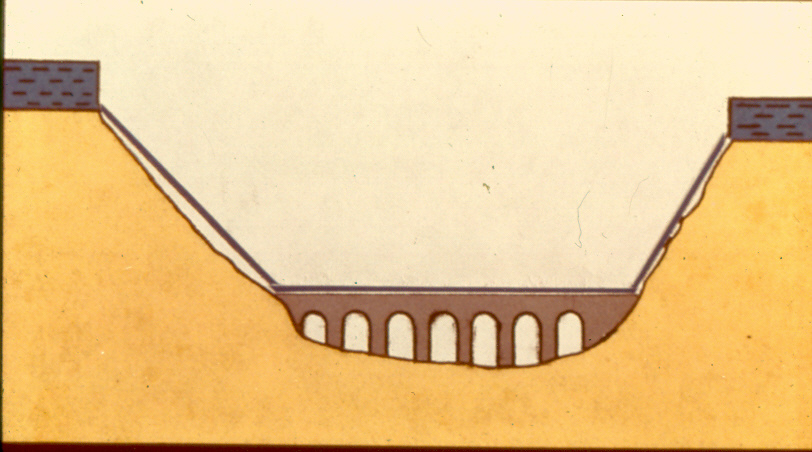 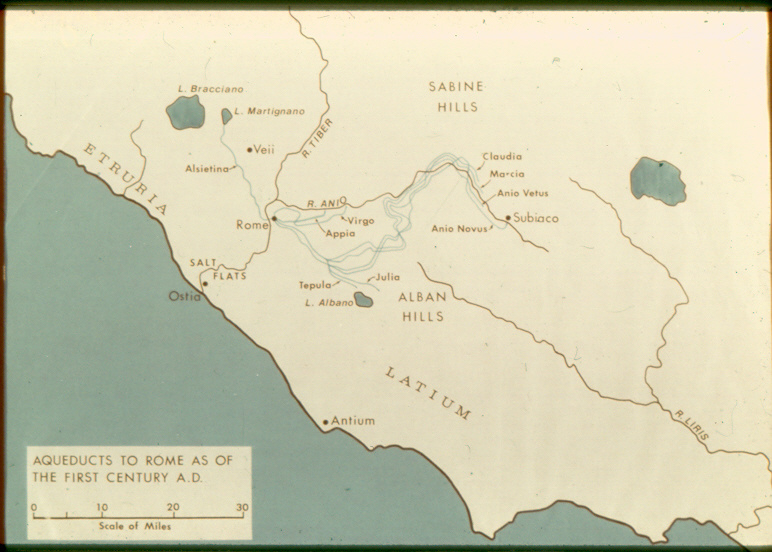 Pipes
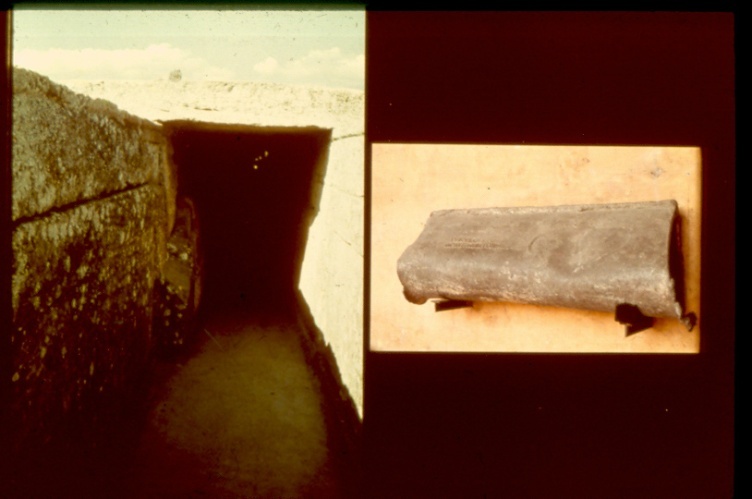 Bathrooms
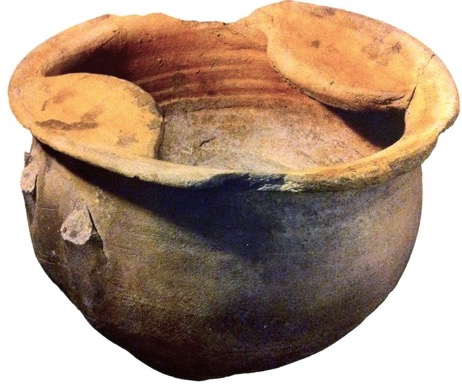 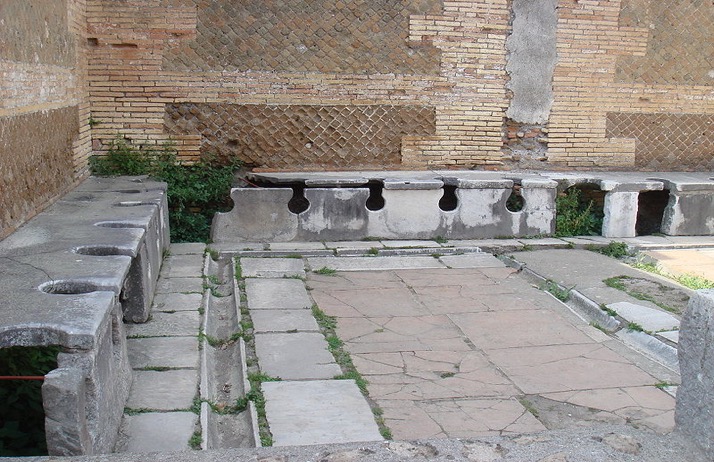 House of Octavius Quartio, Pompeii, 1st c. AD
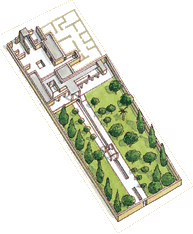 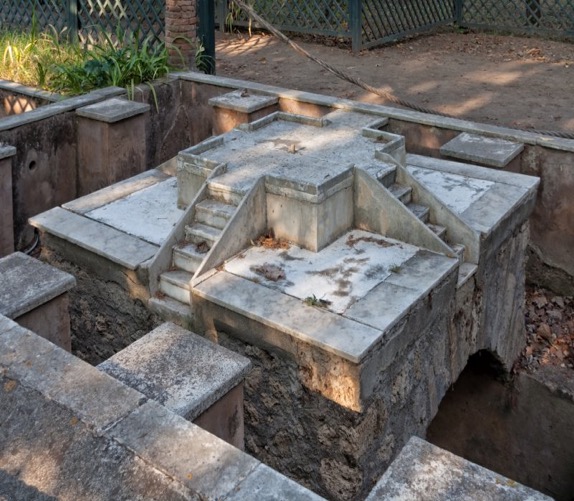 Tombstone of freedman Tiberius Claudius Secundus, Rome  1st AD
‘Wine, sex and baths ruin our bodies, but they are the stuff of life.’
Baths in Rome 1st c. AD- 3rdth c. AD
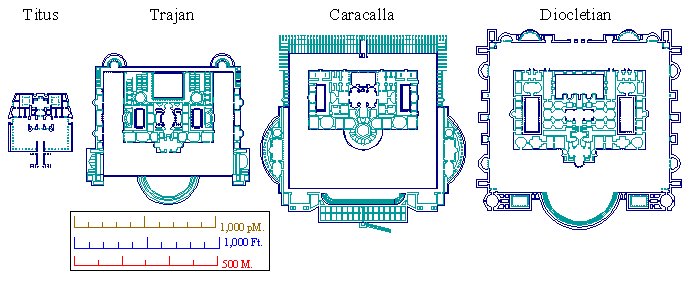 Baths
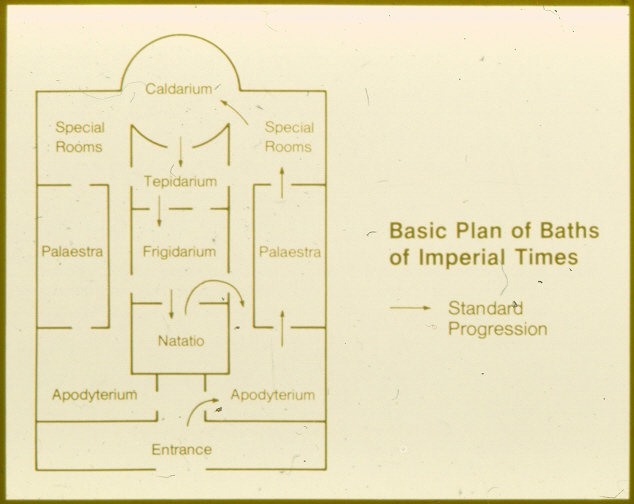 Hypocaust system(Sergius Orata)
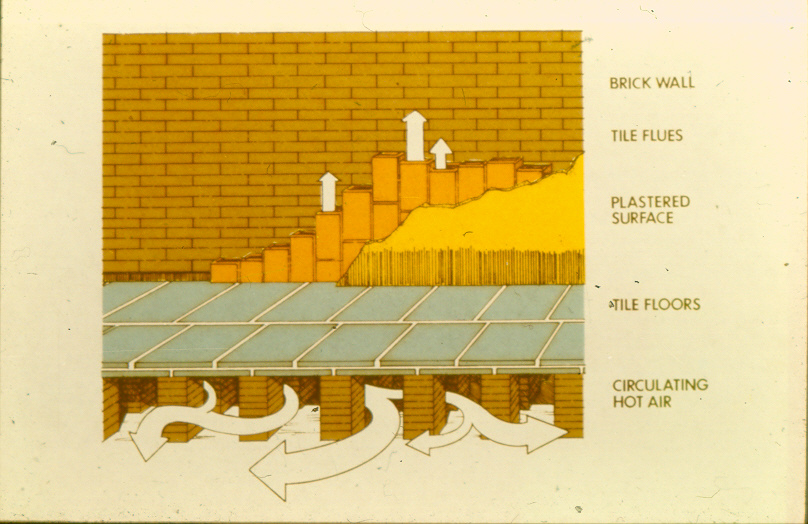 Sergius gets an idea
Baths of Caracalla, Rome, 2nd c .AD
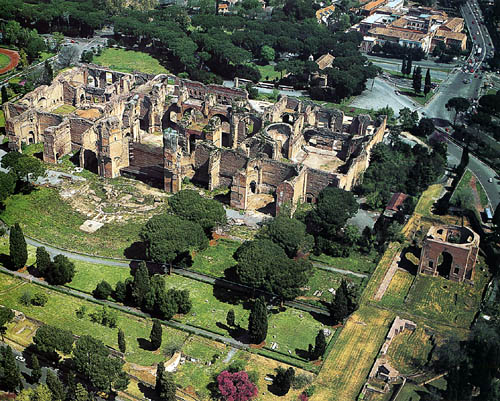 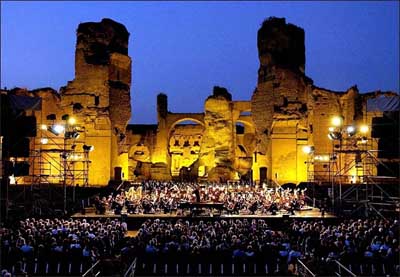 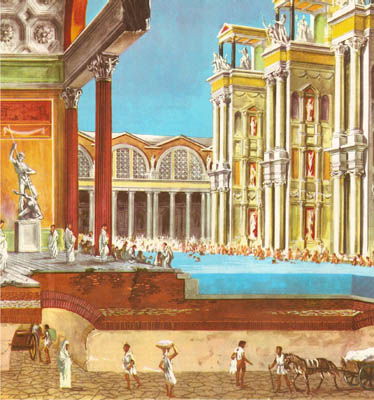 Baths of Diocletian ( Santa Maria degli Angeli) 3rd c. AD  Rome
Soldier Field, Chicago